Trò chơi: Tìm bóng cho tôi
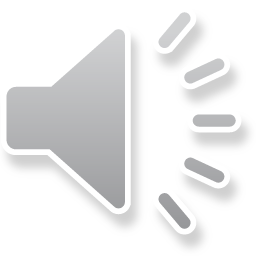 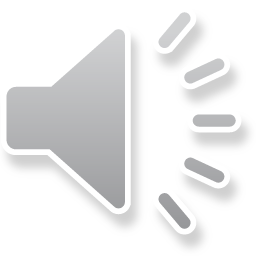 Bé hãy lựa chọn hình ảnh bông hoa sen phù hợp với bóng
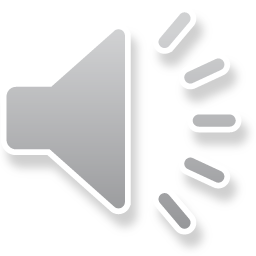 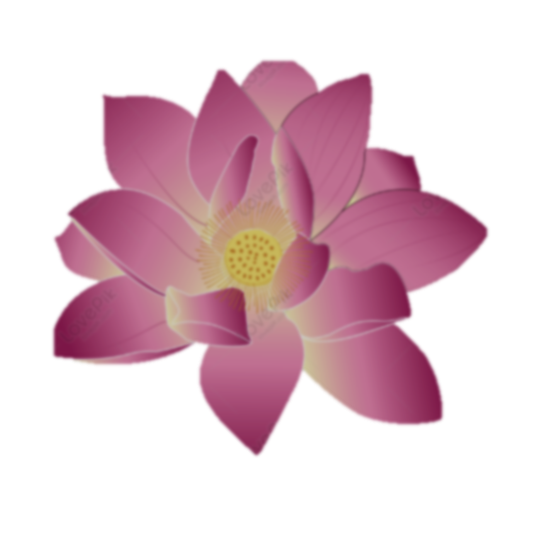 Tiếp tục
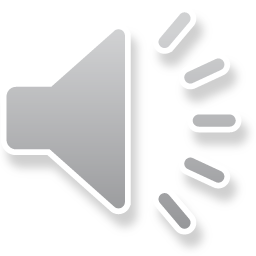 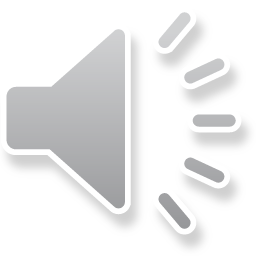 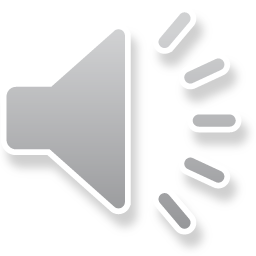 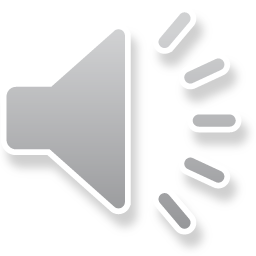 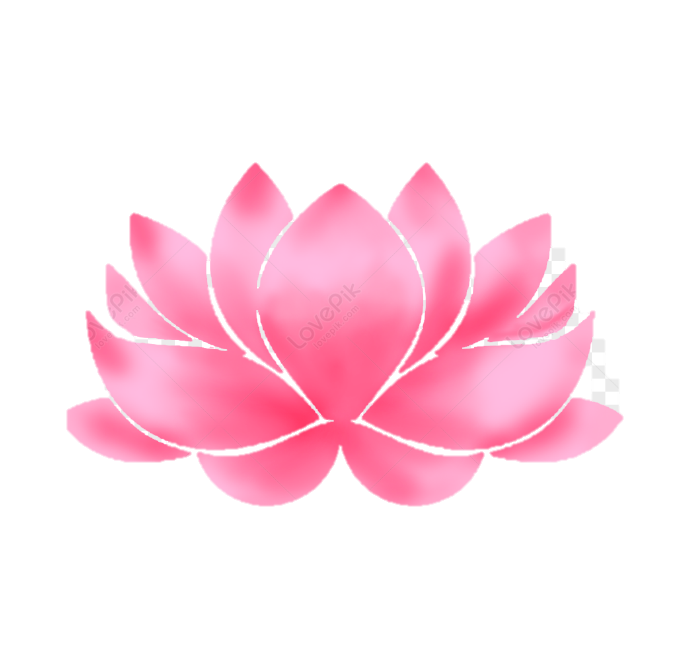 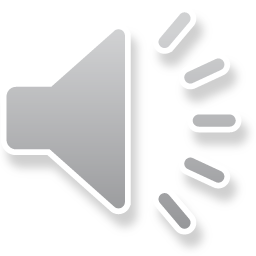 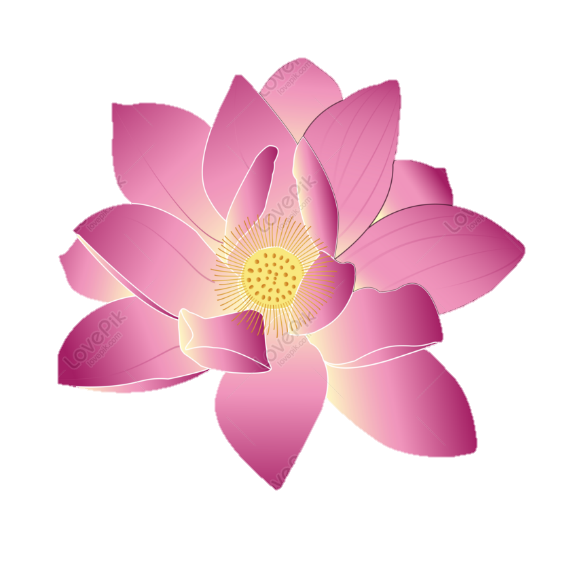 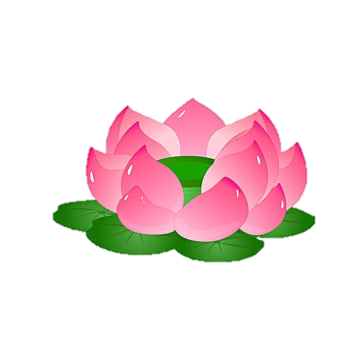 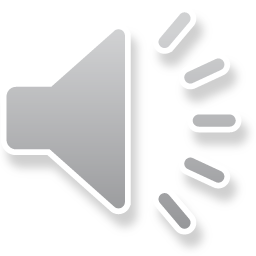 Bé hãy lựa chọn hình ảnh bông hoa sen phù hợp với bóng
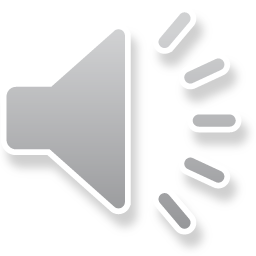 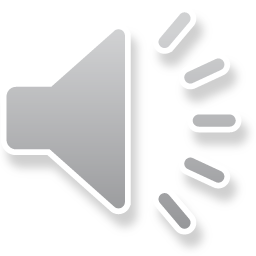 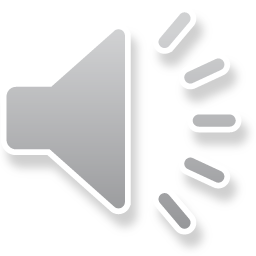 Tiếp tục
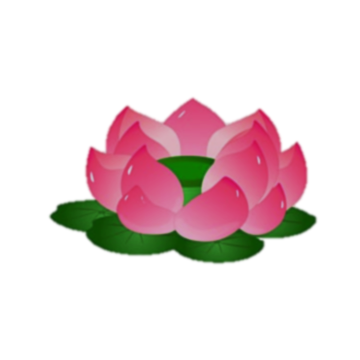 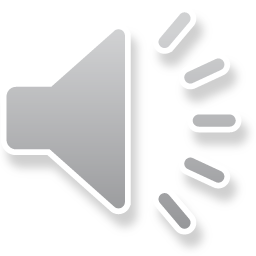 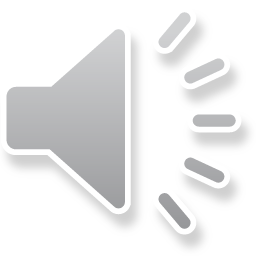 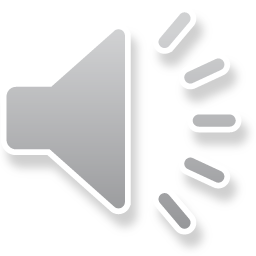 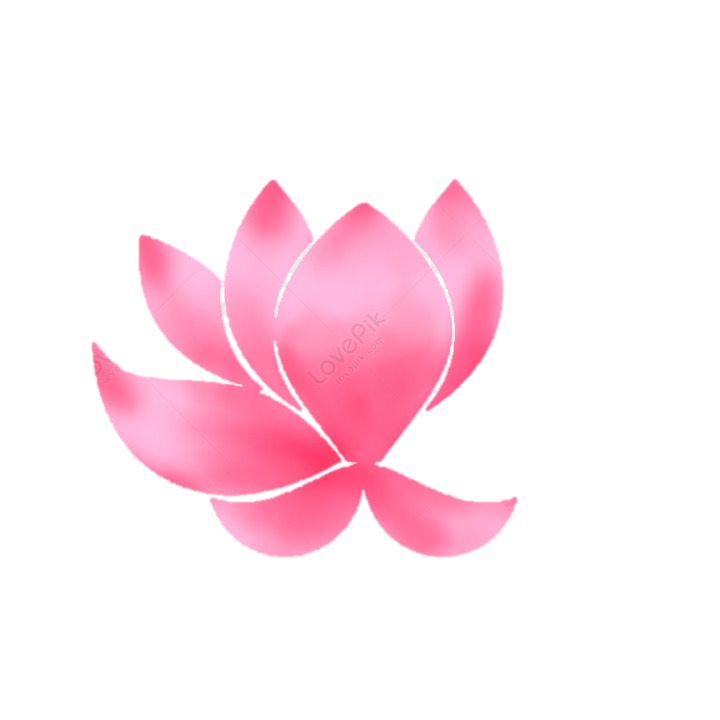 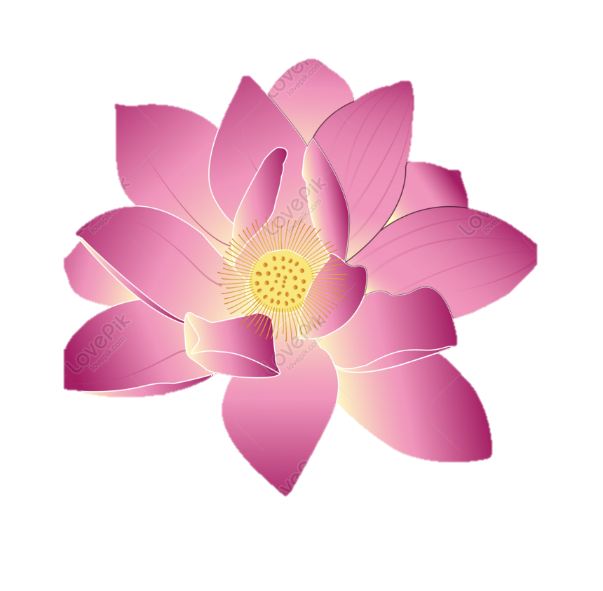 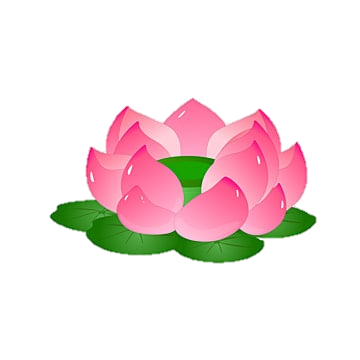 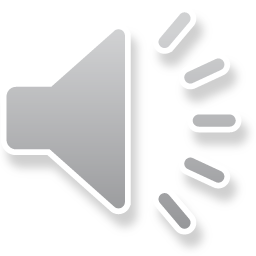 Bé hãy lựa chọn hình ảnh bông hoa sen phù hợp với bóng
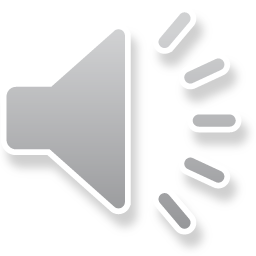 Tiếp tục
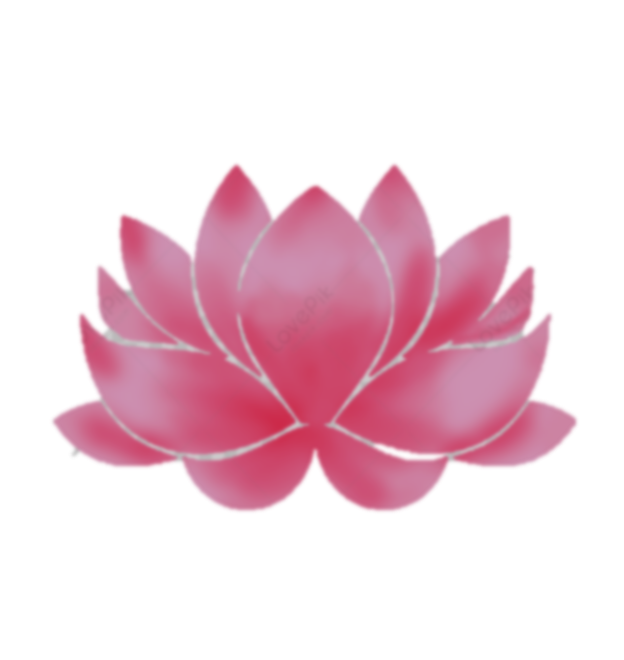 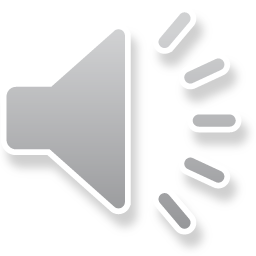 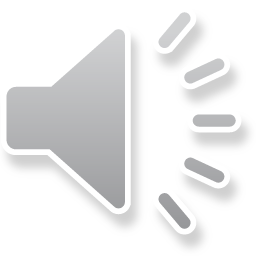 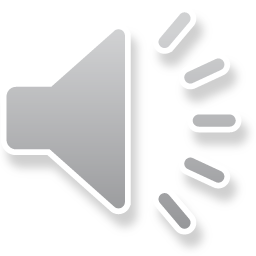 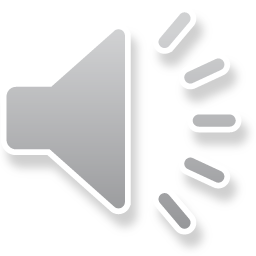 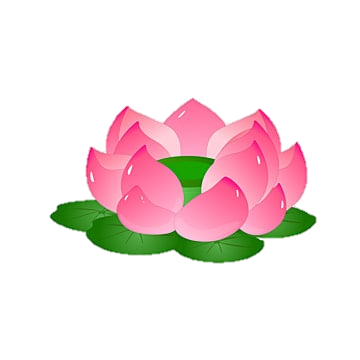 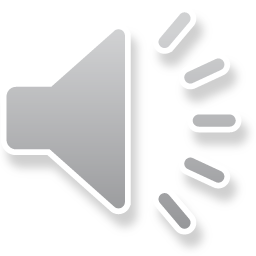 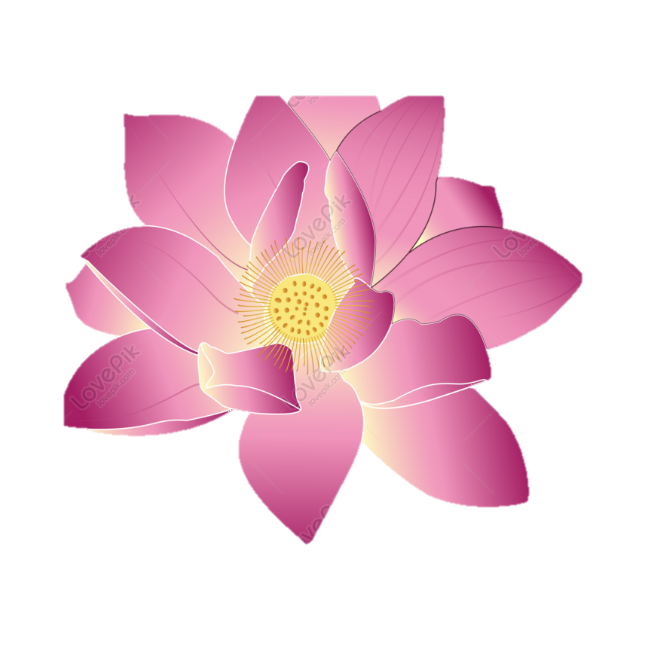 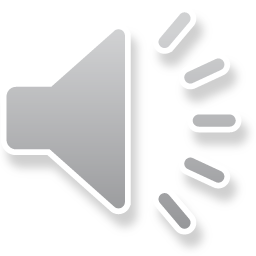 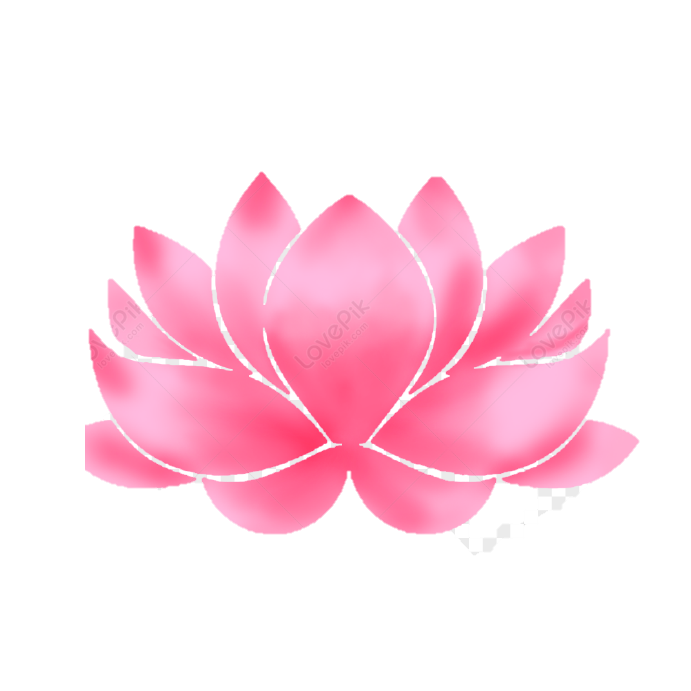 Bé hãy lựa chọn hình ảnh Lăng Bác phù hợp với bóng
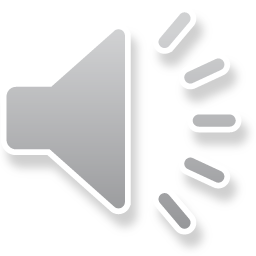 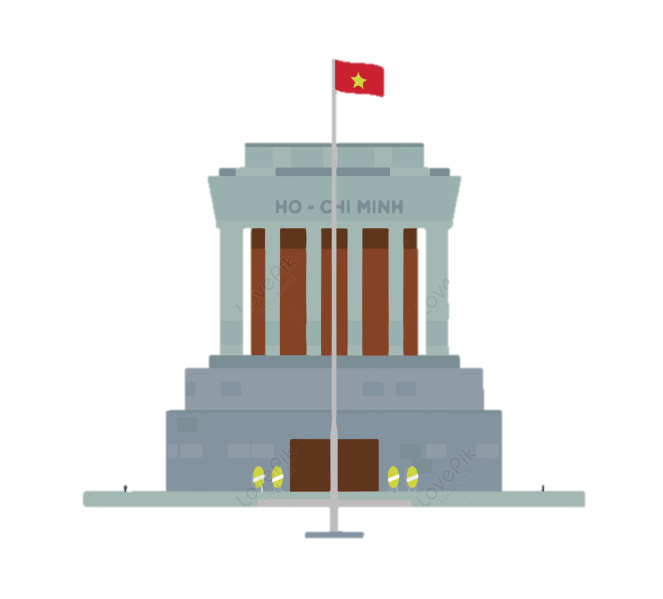 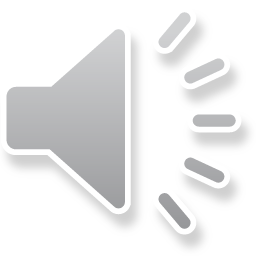 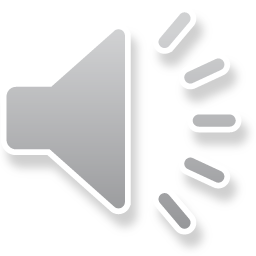 Tiếp tục
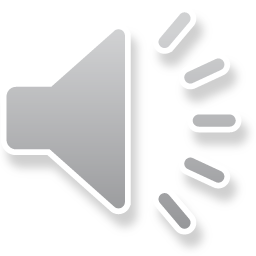 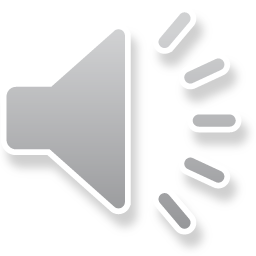 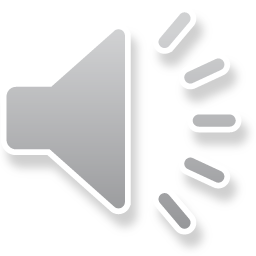 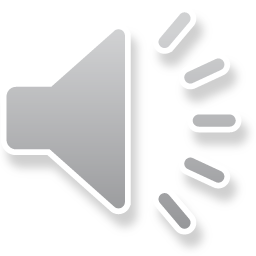 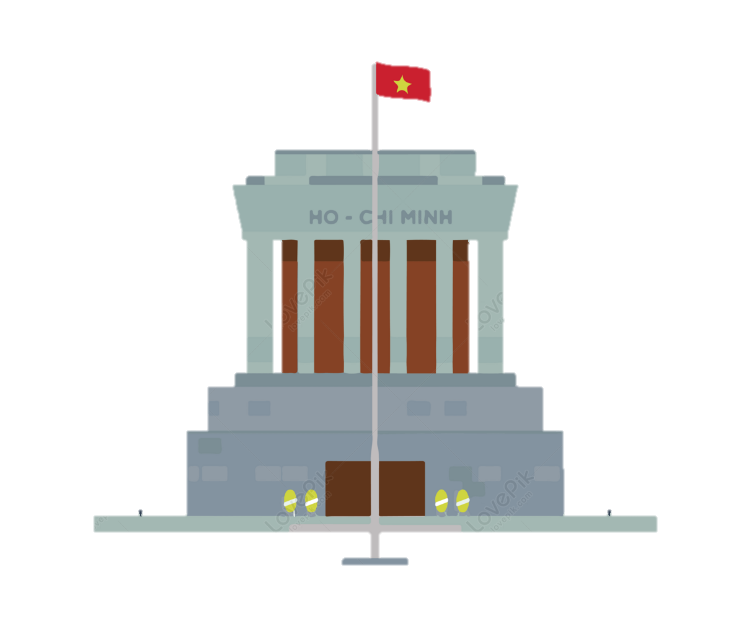 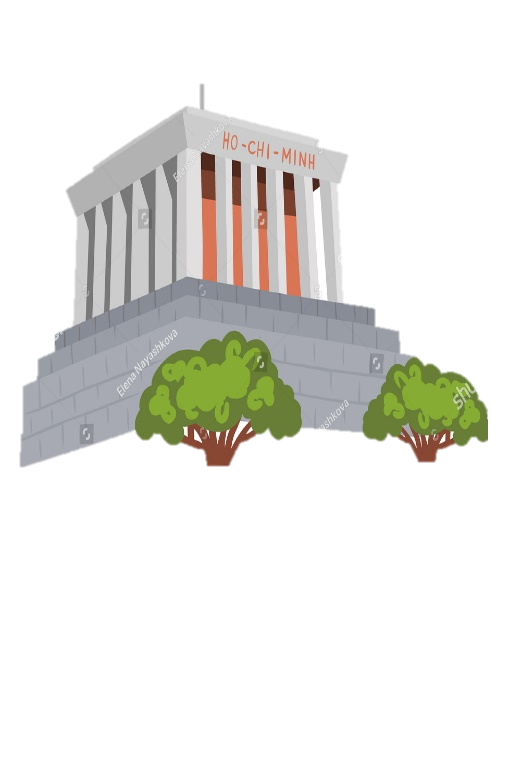 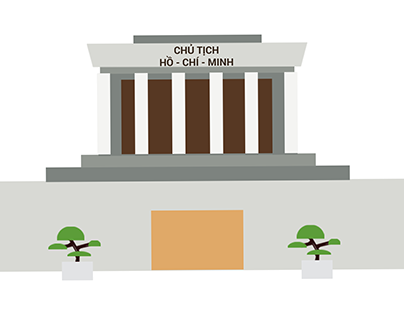 Bé hãy lựa chọn hình ảnh Lăng Bác phù hợp với bóng
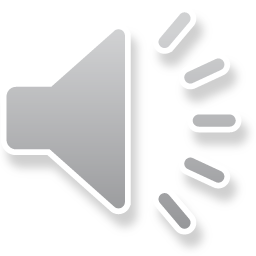 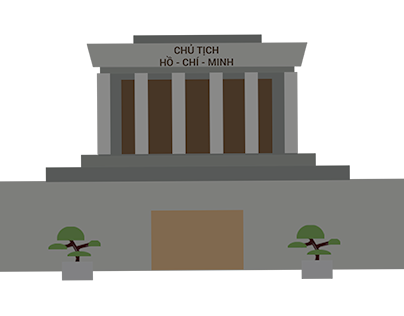 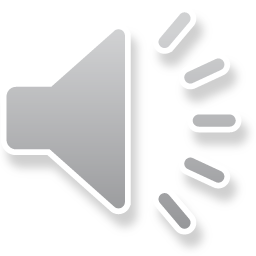 Tiếp tục
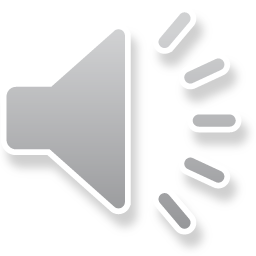 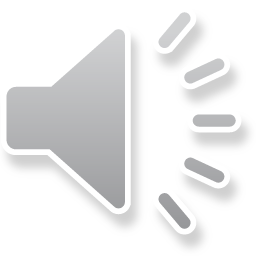 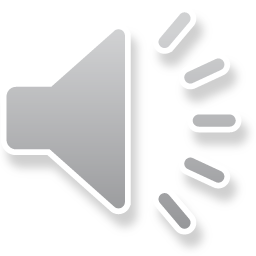 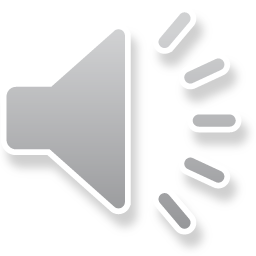 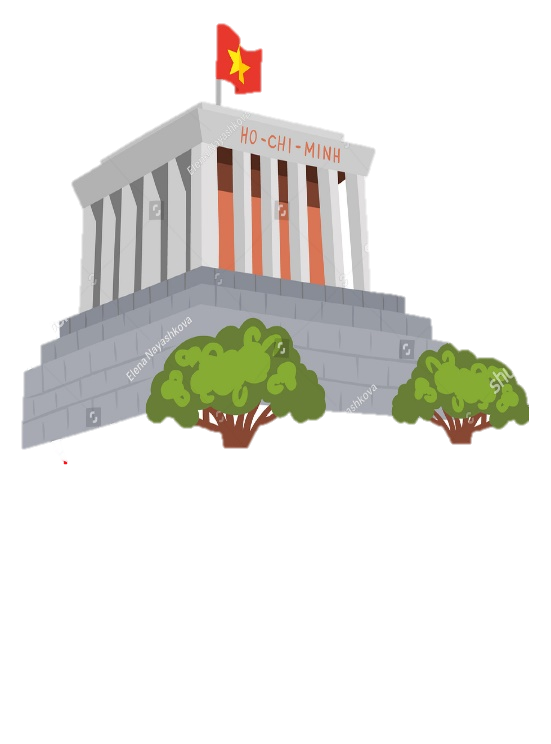 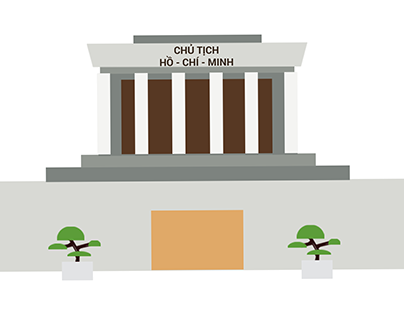 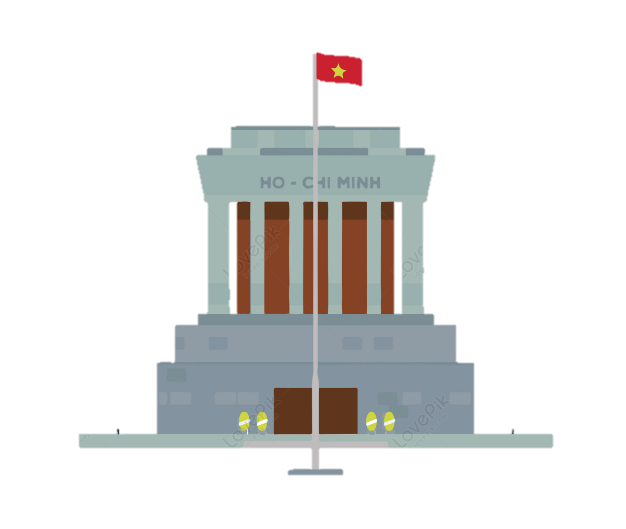 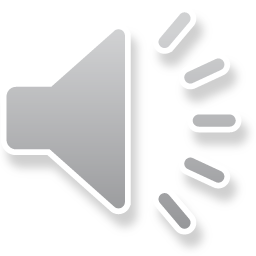 Bé hãy lựa chọn hình ảnh Lăng Bác phù hợp với bóng
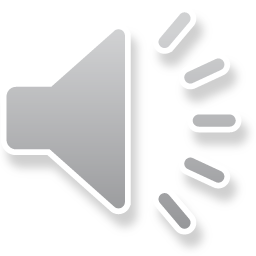 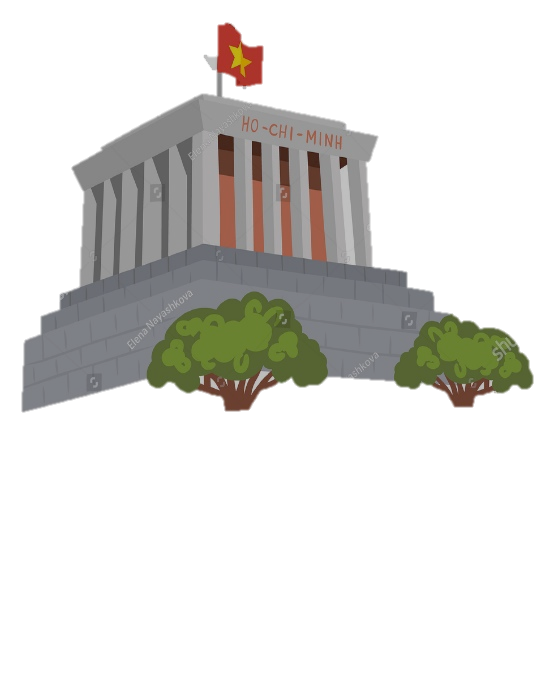 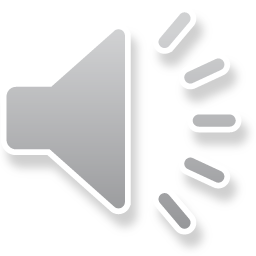 Tiếp tục
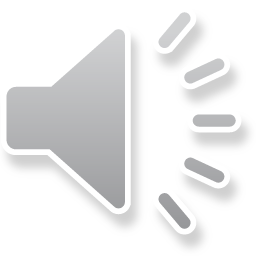 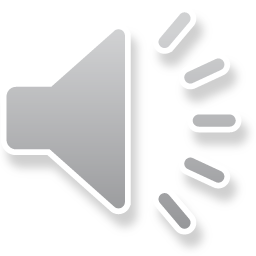 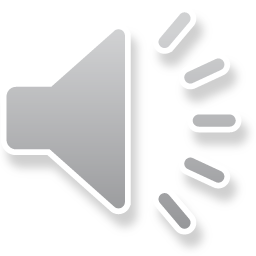 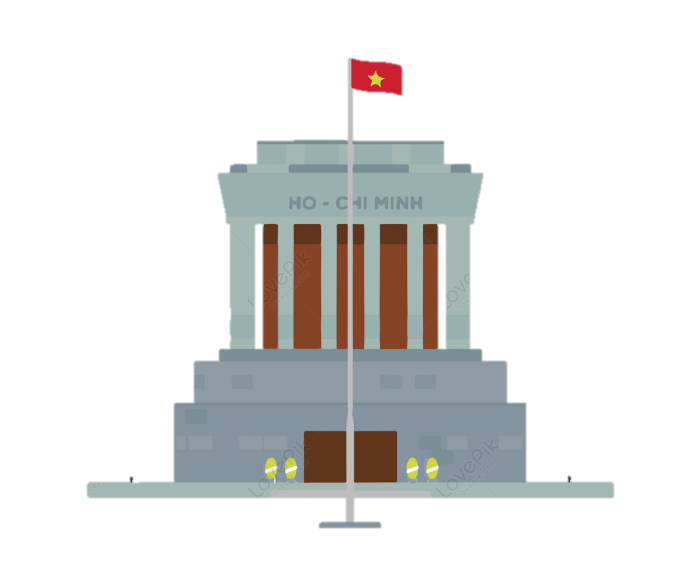 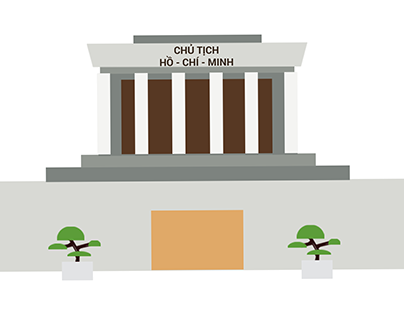 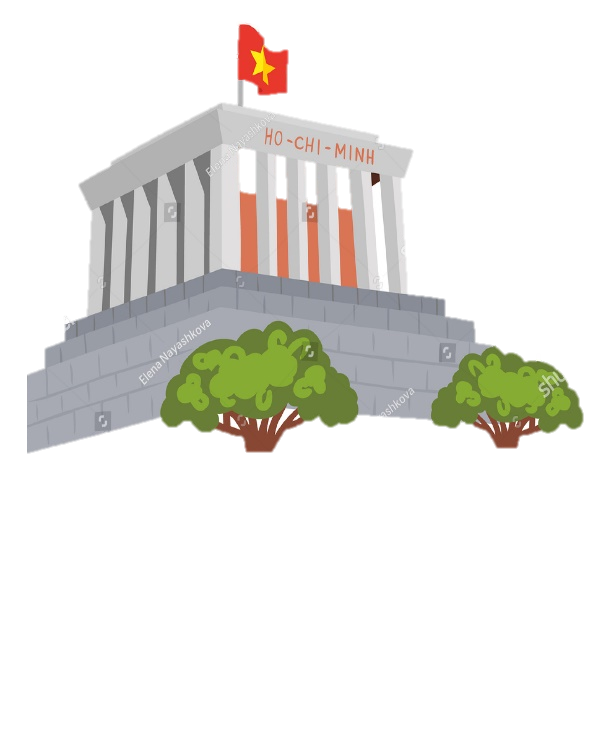 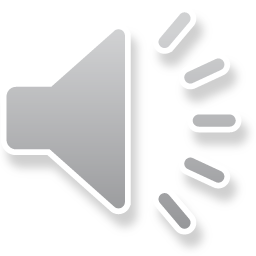 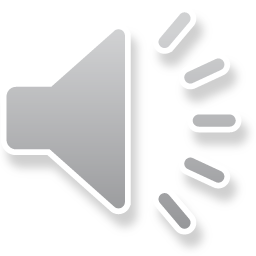 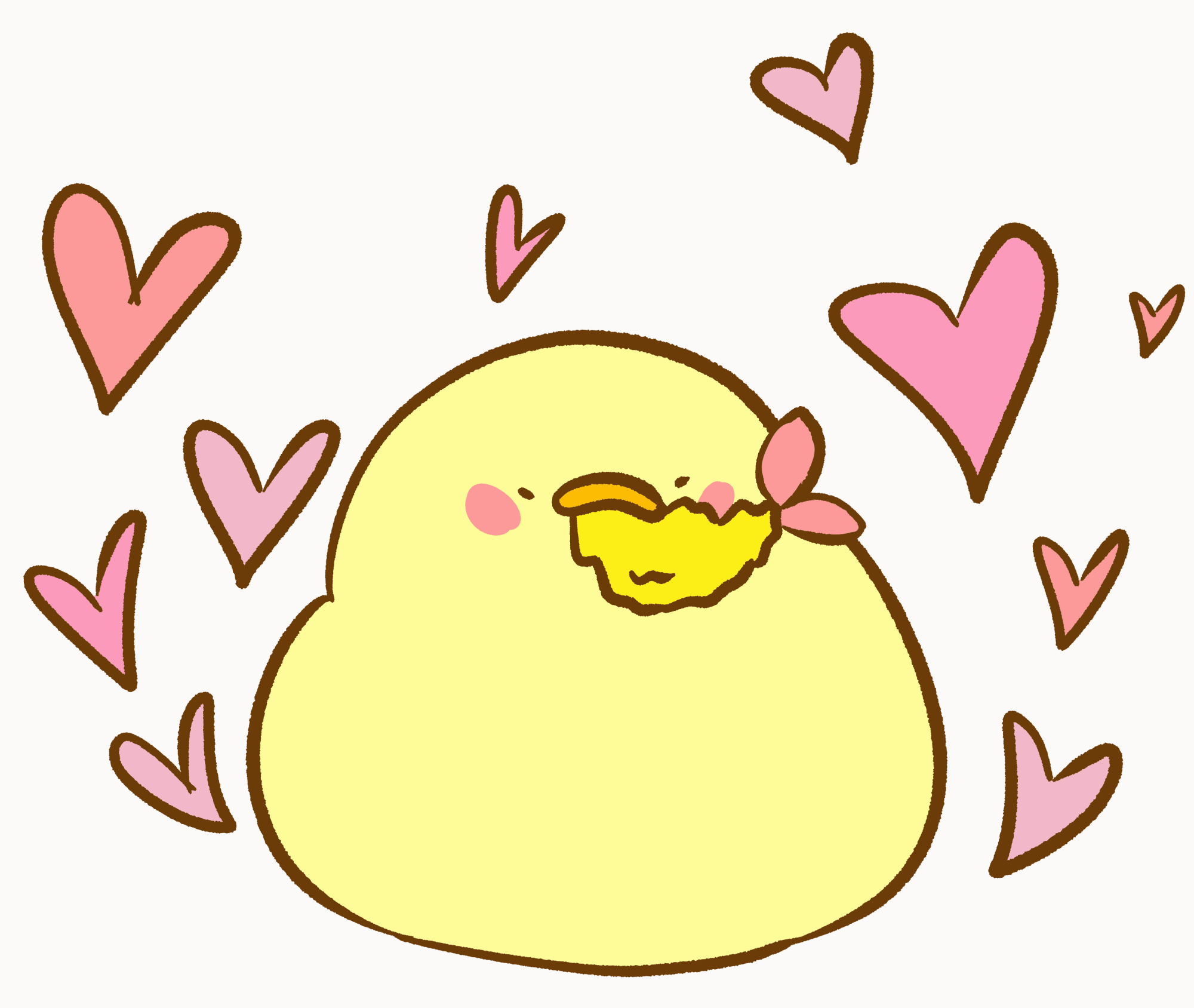 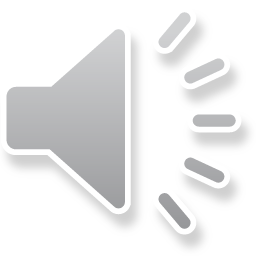 Chúc mừng bé đã hoàn thành xong trò chơi.
Hẹn gặp lại  bé vào những lần chơi tiếp theo